The Seven-FoldSpirit of God
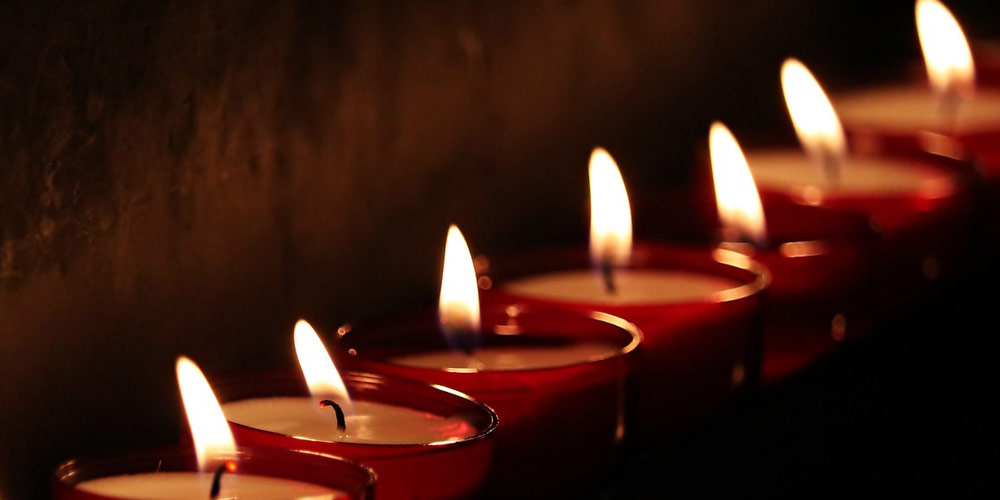 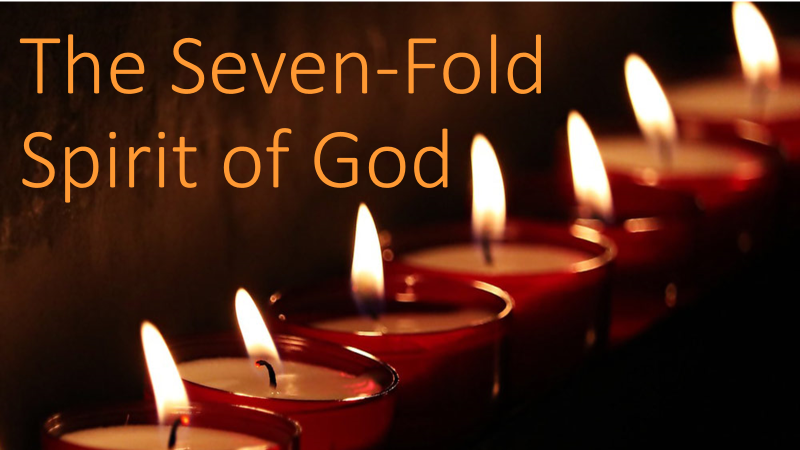 LOVE
HUMILITYWISDOMTRUTH

PRESENCE
DISCOVERING
THE
FLAMES
REVIEW
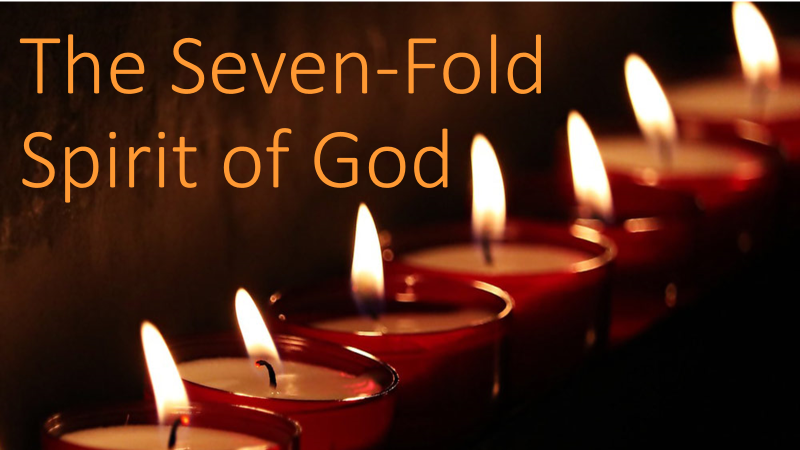 LOVE
GRACE
RIGHTEOUSNESS
FREEDOM

PEOPLE
DISCOVERING 
THE
FLAMES
REVIEW
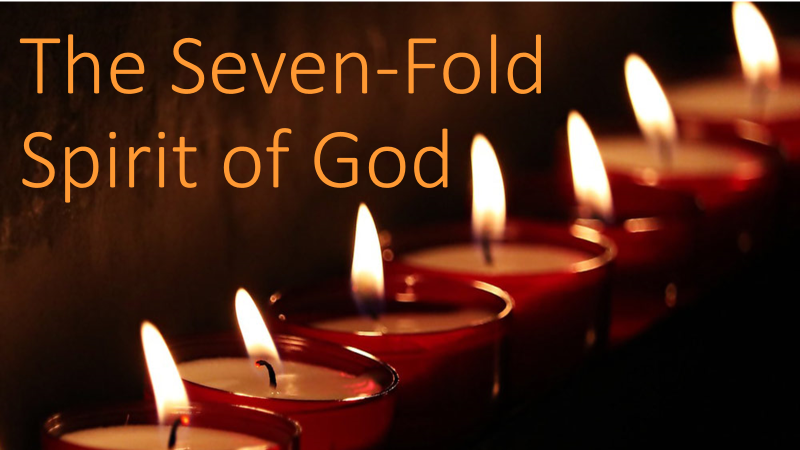 HOW ARE YOU BURNING?
The question is not whether we will burn but what will ignite us and how we will burn.
INTRODUCTION
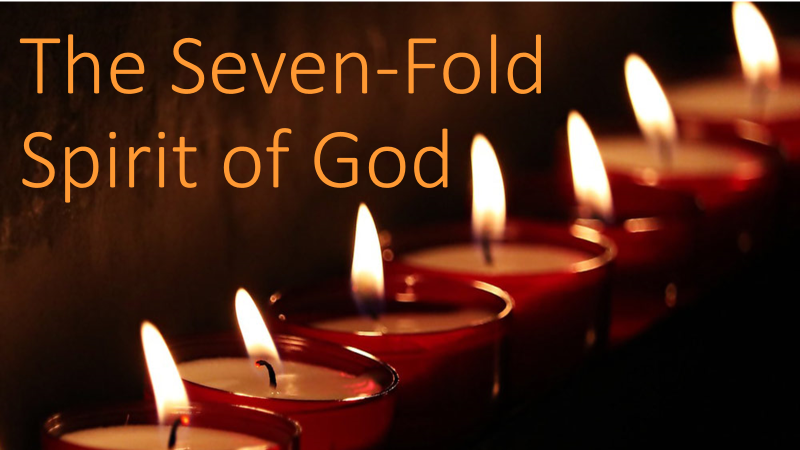 HOW ARE YOU BURNING?
Considering the Seven-Fold Spirit will serve to reveal some answers.
INTRODUCTION
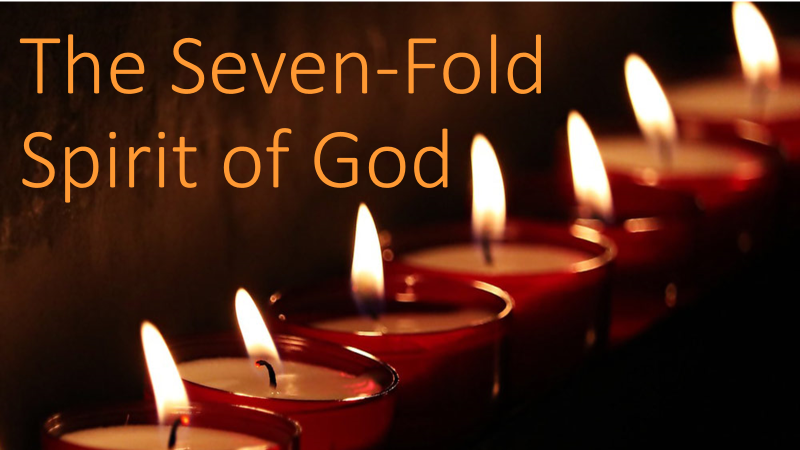 HOW ARE YOU BURNING?
THE GOD QUESTION IS ANSWERED HERE.
POINT #1
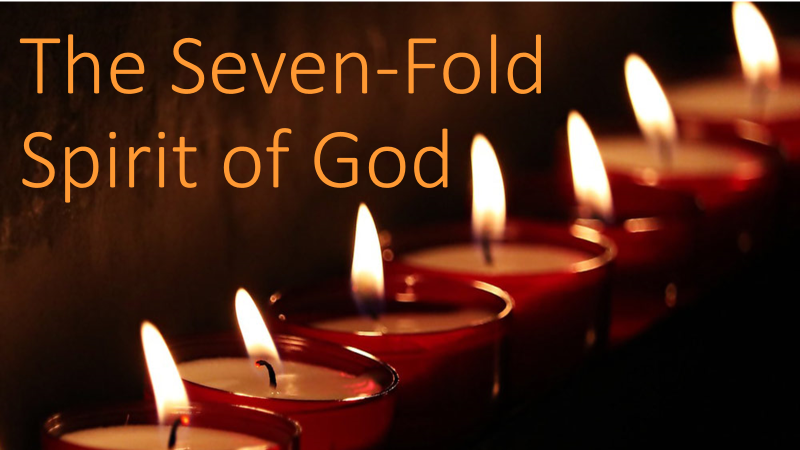 HOW ARE YOU BURNING?
Either I am my god 
or 
YHWH is my God.
POINT #1
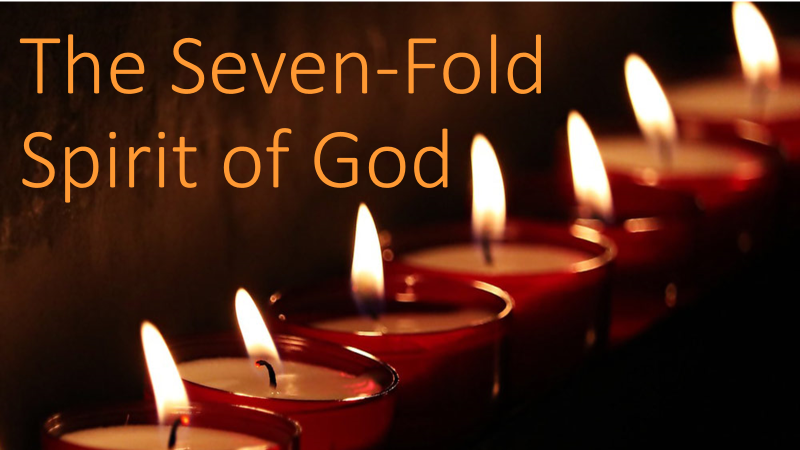 HOW ARE YOU BURNING?
LOVE is the PRIMARY indicator what kind of LOVE do you love with?
POINT #1
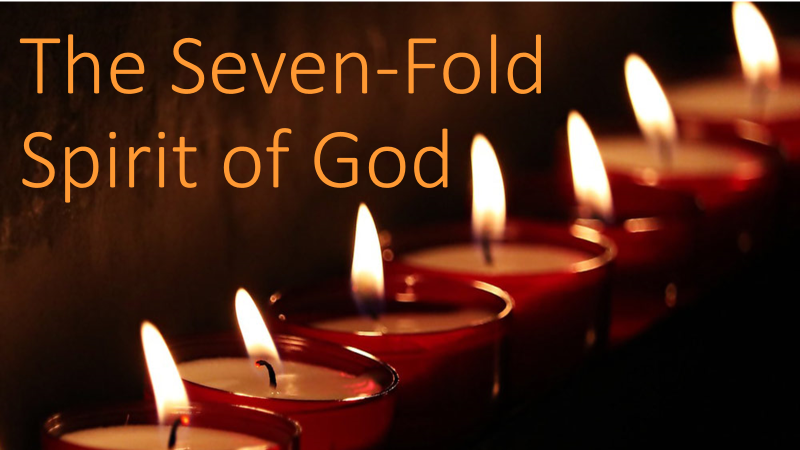 HOW ARE YOU BURNING?
THE IDOLATRY QUESTION
IS ANSWERED HERE.
POINT #2
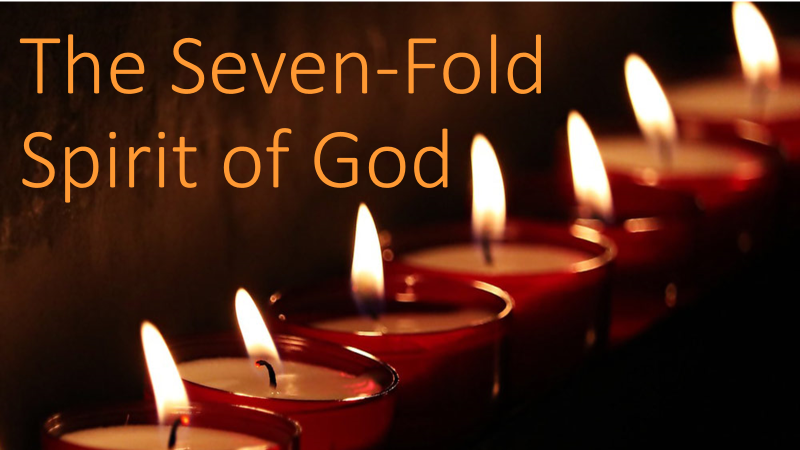 HOW ARE YOU BURNING?
What are my favorites?
POINT #2
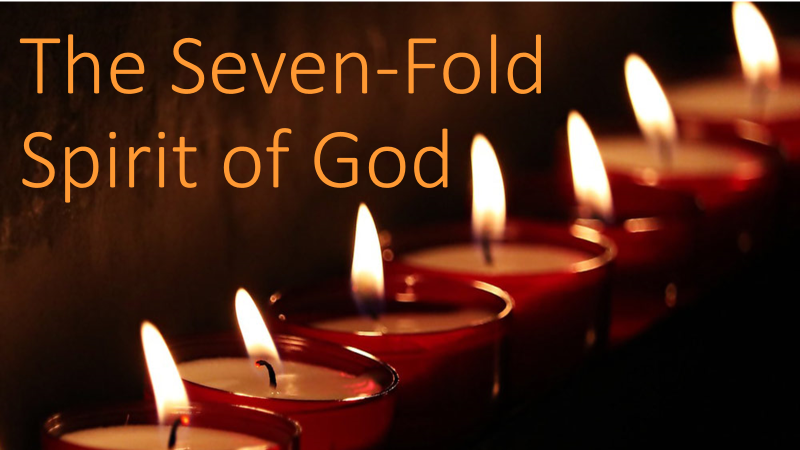 HOW ARE YOU BURNING?
Where do I connect?
POINT #2
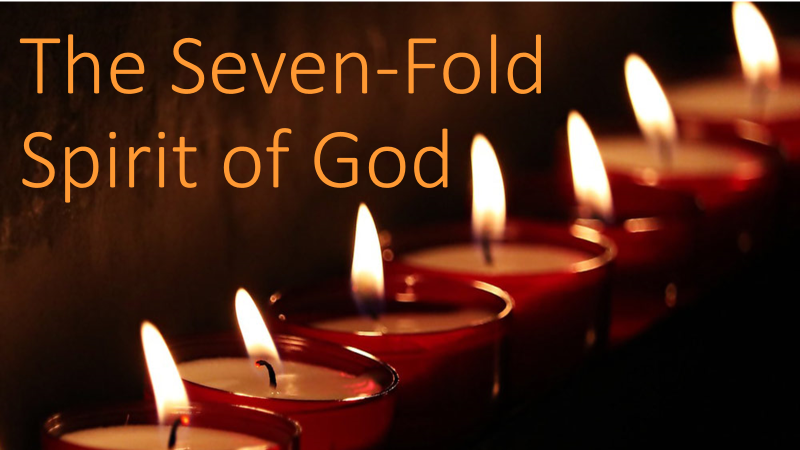 HOW ARE YOU BURNING?
Where do I tend to camp out and feel the most comfortable?
POINT #2
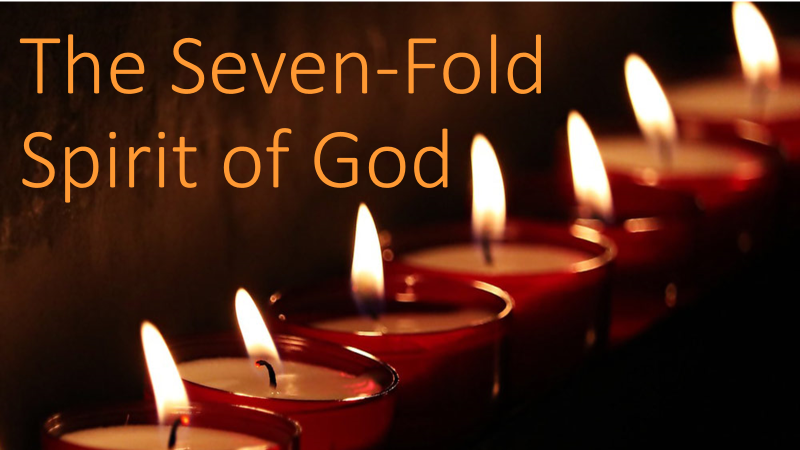 HOW ARE YOU BURNING?
THE CHRISTIAN DEVELOPMENT QUESTION IS ANSWERED HERE.
POINT #3
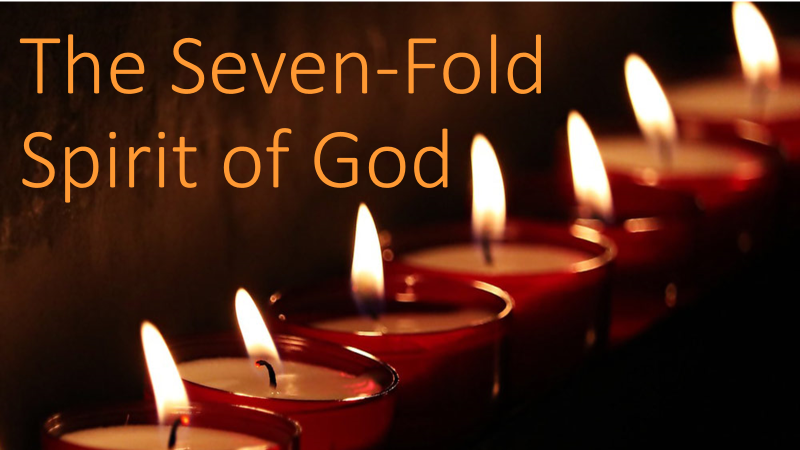 HOW ARE YOU BURNING?
Where is the life and example of Christ different from mine?
POINT #3
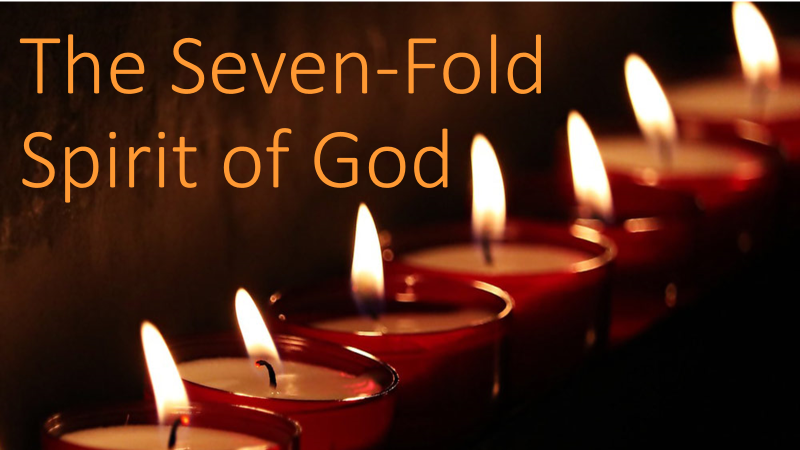 HOW ARE YOU BURNING?
Where do I struggle the most?
POINT #3
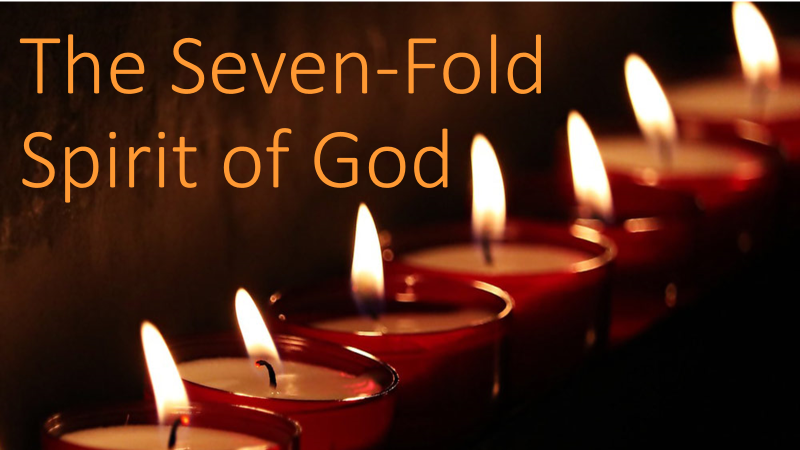 HOW ARE YOU BURNING?
Where is the Holy Spirit wanting to take me next?
POINT #3
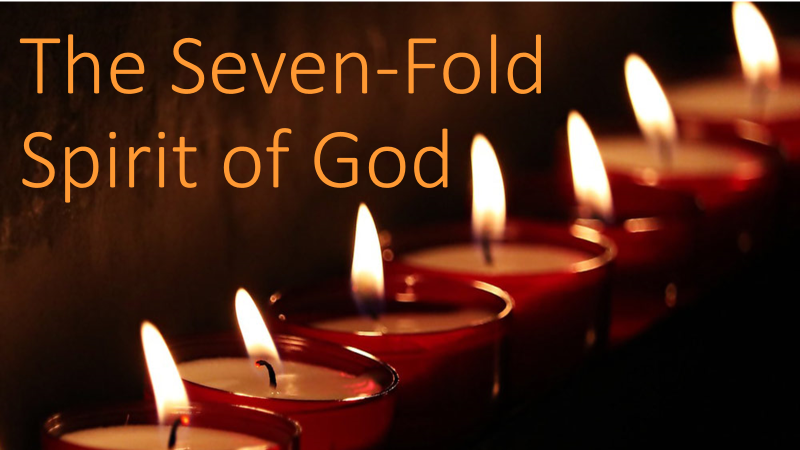 HOW ARE YOU BURNING?
ONE OF MY BURNING QUESTIONS.
CONCLUSION
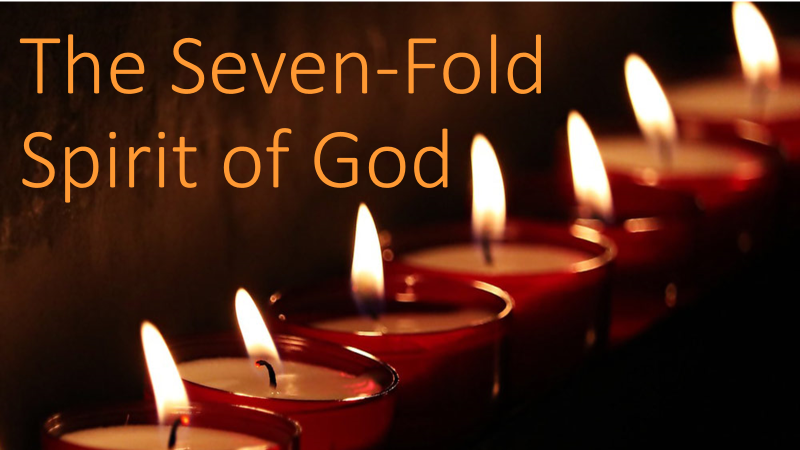 HOW ARE YOU BURNING?
“What is holiness?”
CONCLUSION